KONSTRUKTIVISMUSOd objektivismu k experiencialismu
Radim Šíp
Dva přístupy k poznání
TRANSMISIVISMUS – transmisivní předávání informací


vs.


KONSTRUKTIVISMUS – konstruktivistické budování informací
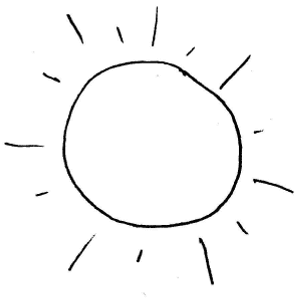 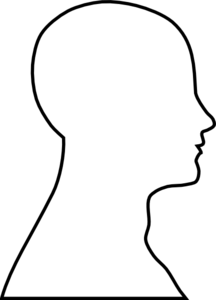 Zahlédnout
Vyjádřit
NĚCO
SKUTEČNOST
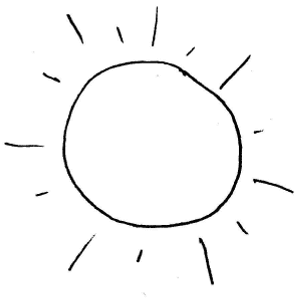 Znalost =
Mentální obrázek
(propozice, abstrkaktní symbol)
Skutečnost
Pravda = korespondence mentálního obrázku a skutečnosti
Vnější materiální podmínky (změny ve vnějším prostředí)
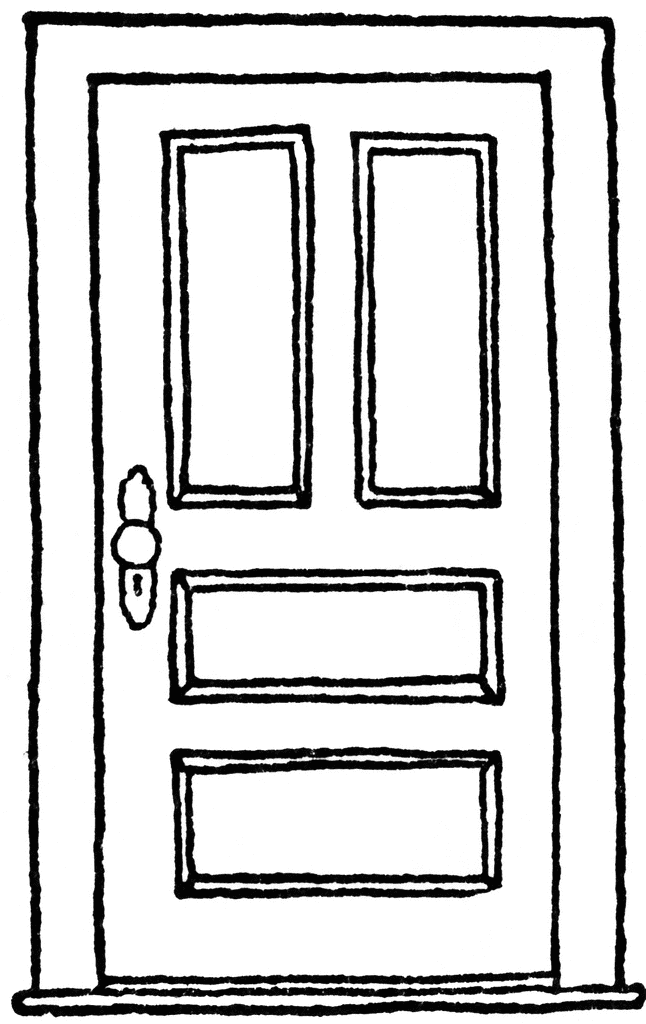 Poznatek = osobní znalost, dovednost
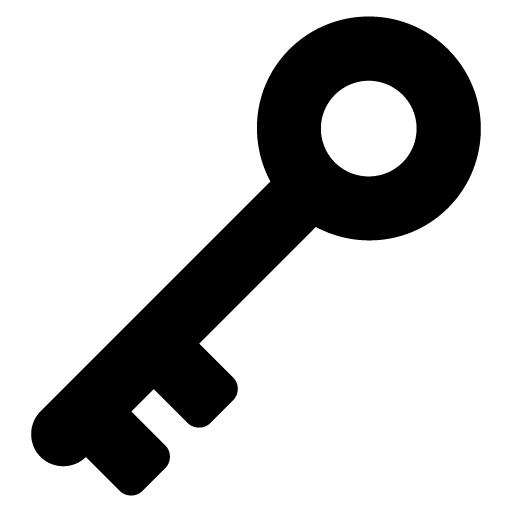 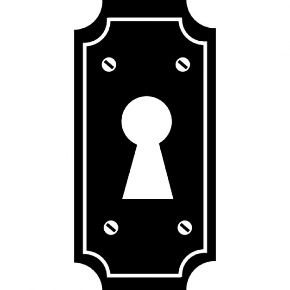 Znalost = klíč + zámek + otevření dveří
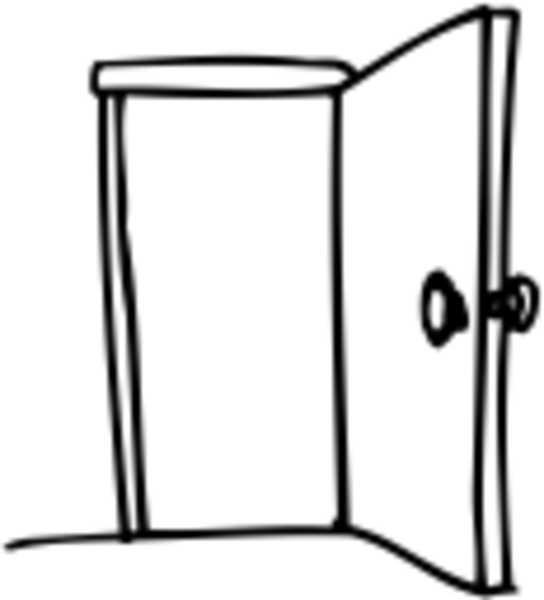 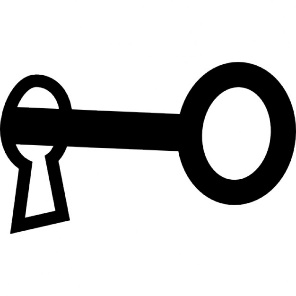 Pravda =  klíč zapadne do zámku, odemkne ho a otevřou se dveře
Mark Johnson + George Lakoff
Philosophy in the Flesh: The Embodied Mind and its Challange to Western Thought 
Filozofie tělem oděná: Výzvy vtělesněné mysli pro západní myšlení

filozofie není odtělesněná, není abstraktním myšlením
základní myšlenky filozofie jsou postaveny metaforách
metafory jsou vždy ukotvené v lidské tělesnosti
metafory jsou kognitivní nástroje
Metafora = kognitivní nástroj
Tradiční metafora 

zahlédnutí  /  pochopit

zahlédnu objekt
chápu se objektu
Uchopit NĚCO                  Pochopit
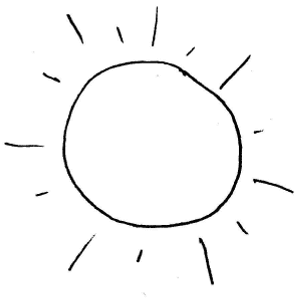 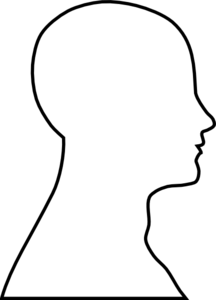 Zahlédnout
Vyjádřit
NĚCO
SKUTEČNOST
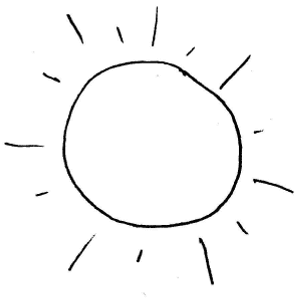 Znalost =
Mentální obrázek
(propozice, abstrkaktní symbol)
Skutečnost
Pravda = korespondence mentálního obrázku a skutečnosti
ZNALOST = 

mentální objekt, kterého jsme se „chopili“ a můžeme s ním mentálně manipulovat, vyjádřit jej v propozici a tuto propozici poměřit se skutečností

KATEGROZIZACE = uchopování abstraktních symbolů
Metafora = kognitivní nástroj
Alternativní metafora

poznání = jednání / odemykání dveří

jednám a dosahuji cíle 
(= odemknout a otevřít dveře)
Vnější materiální podmínky (změny ve vnějším prostředí)
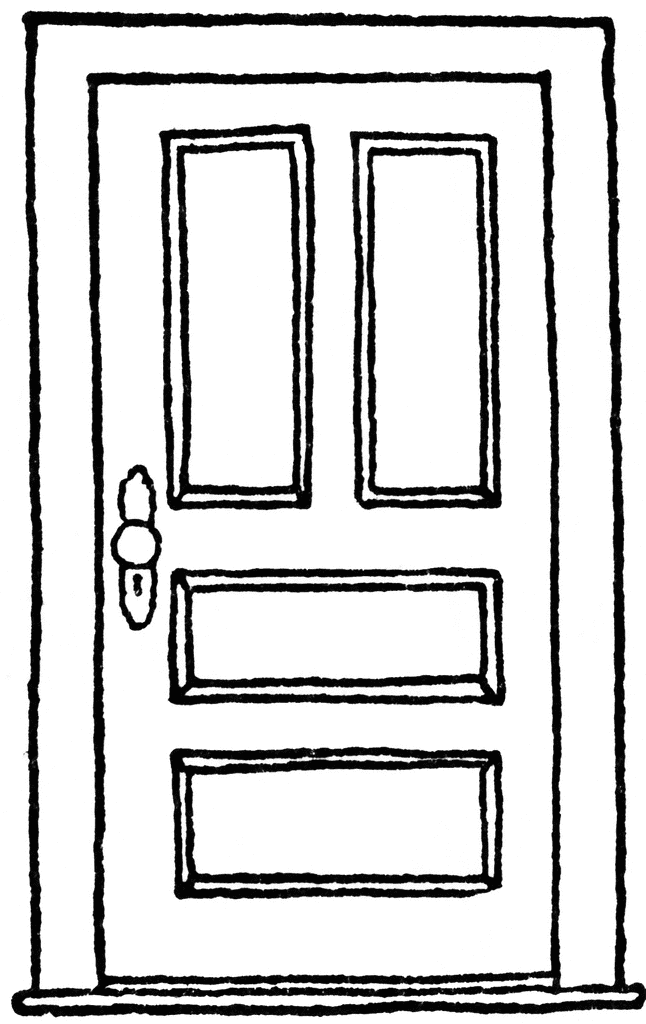 Poznatek = osobní znalost, dovednost
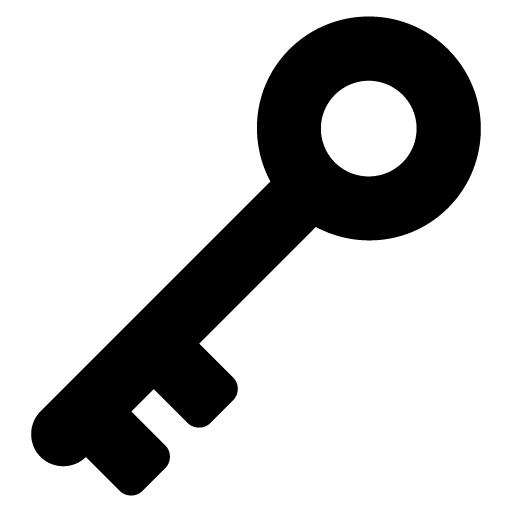 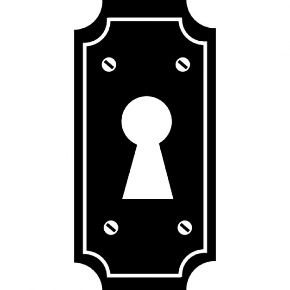 Znalost = klíč + zámek + otevření dveří
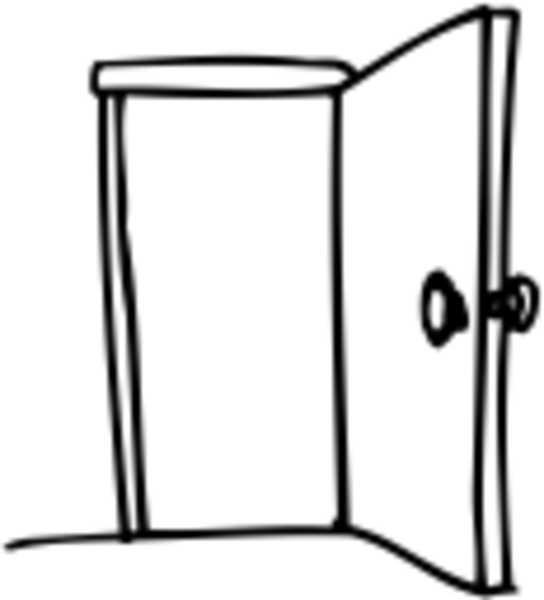 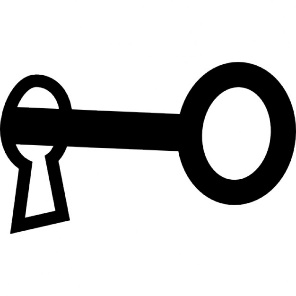 Pravda =  klíč zapadne do zámku, odemkne ho a otevřou se dveře
Představa otvírání dveří
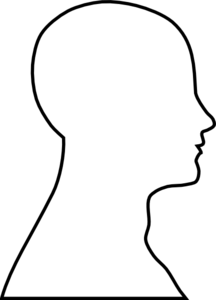 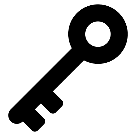 Poznatek = klíč
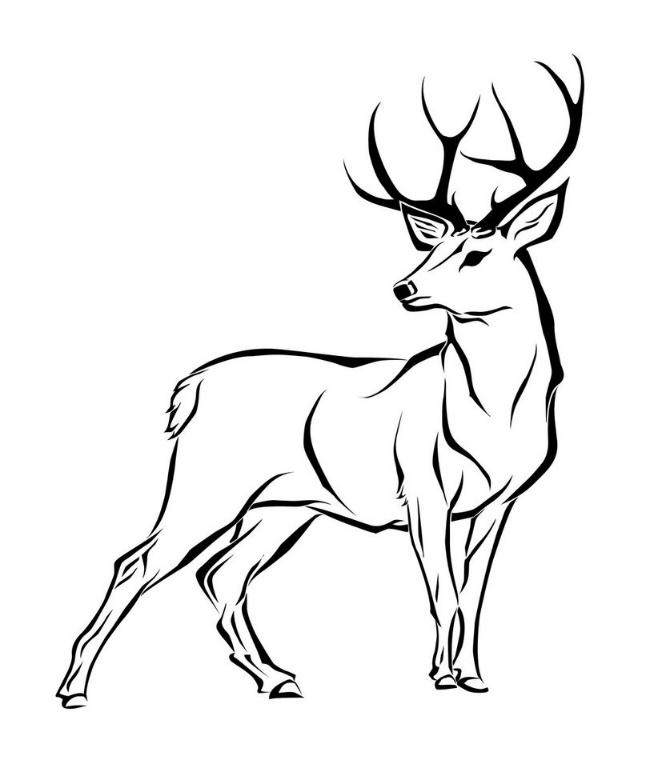 Klíč = představa použití luku a šípu k zastřelení zvířete
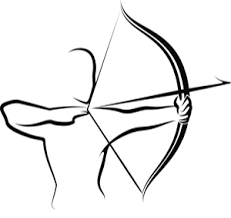 Luk a šíp + zvíře = zámek 
vnější materiální podmínky
lidský artefakt
vlastnost enviromentu
Mrtvý jelen = otevření dveří / znak že poznatek a vnější materiální podmínky do sebe zapadly
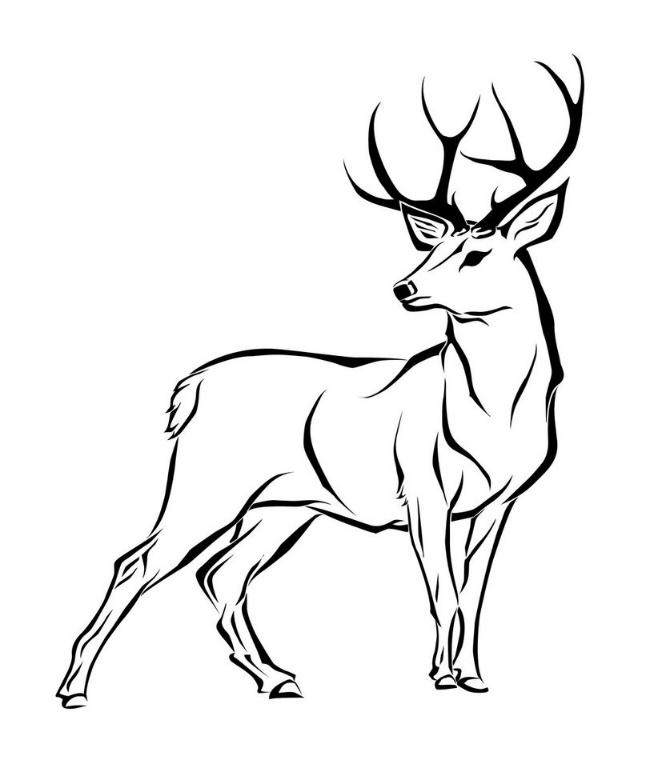 ČTYŘI ROVINY ZNALOSTI

   1) INTERAKCÍ

   2) TĚLESNÝCH ZMĚN (systém převodních mechanismů a záznamu)
   3) ZMĚN VNĚJŠÍHO PROSTŘEDÍ (systém záznamu)
   4) ZMĚN POZNATKOVÉ ROVINY

    2–4  = roviny, do kterých se zapisují změny způsobené rovinou interakcí
ZNALOST = 

časově omezené sjednocení všech čtyř rovin, které se projevuje jednáním, v němž je dosaženo cíle
objektivismus   vs.  experiencialismus
myšlení = manipulace s abstraktními symboly
symboly jsou nezávislé na těle
jsou to „atomy“
symboly se skládají v komplexnější obraz
komplexní obraz zrcadlí skutečnost
myšlení je závislé na těle
myšlení je řízené procesem metaforizace
myšlení je gestaltové (nelze jej rozložit na „atomy“)
myšlení je strukturováno ekologicky (závisí na celkové struktuře gestaltu)
Transmise   vs.  konstruktivismus
myšlení = manipulace se symboly
symboly jsou nezávislé na jedinci
přenos hotových poznatků
pasivní přijímání se informací
hlavním „nástrojem“ paměť
myšlení = vtělesněné jednání = interakce
jednání ovlivňuje to, co a jak poznáváme
konstruování poznatků
aktivní zmocňování se informací